MefCO2 - Methanol fuel from CO2
Synthesis of methanol from captured carbon dioxide using surplus electricity
June 2015
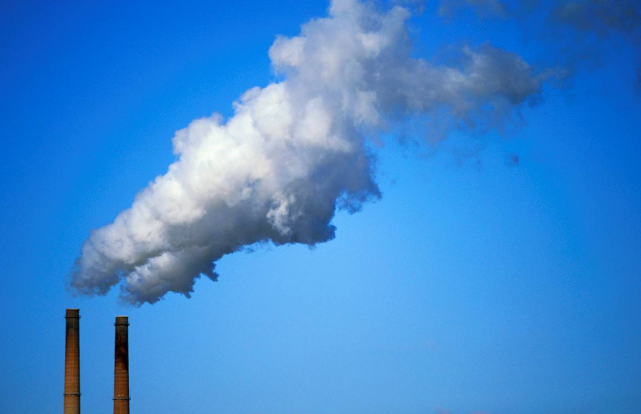 GHG emissions must be reduced by 50 to 80% by 2050 to avoid dramatic consequences of global warming
[Speaker Notes: MefCO2 proposal - Section 2]
CO2 … a key valuable element to be used for the sustainable future of the chemical industry
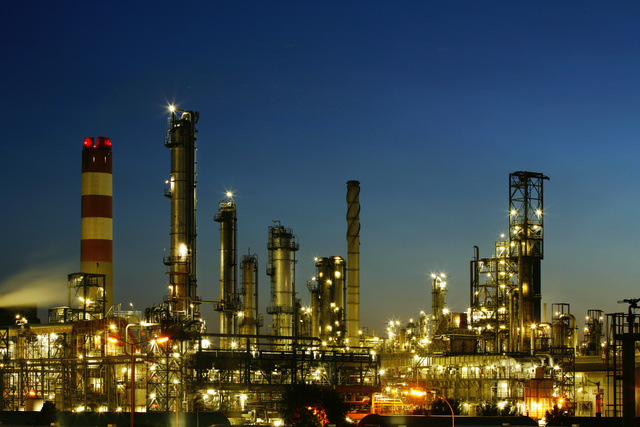 [Speaker Notes: http://www.oil-gasportal.com/co2-valorization-technologies/]
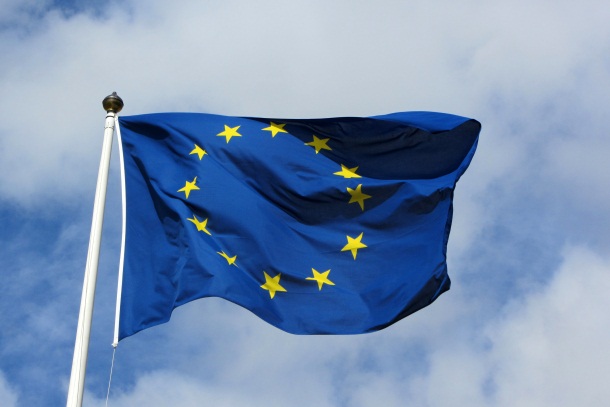 Europe has the know-how, the ability and the ambition to lead the world in developing these technologies
[Speaker Notes: http://ec.europa.eu/clima/policies/lowcarbon/
http://ec.europa.eu/eip/raw-materials/en/system/files/ged/90%20spire-roadmap_september_2013_pbp_02.pdf]
MefCO2 - Synthesis of methanol from captured carbon dioxide using surplus electricity
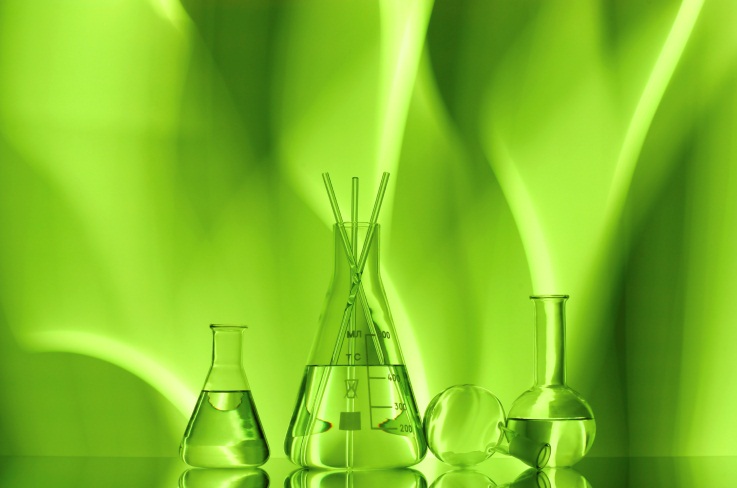 [Speaker Notes: MefCO2 proposal - Section 2]
Water electrolysis
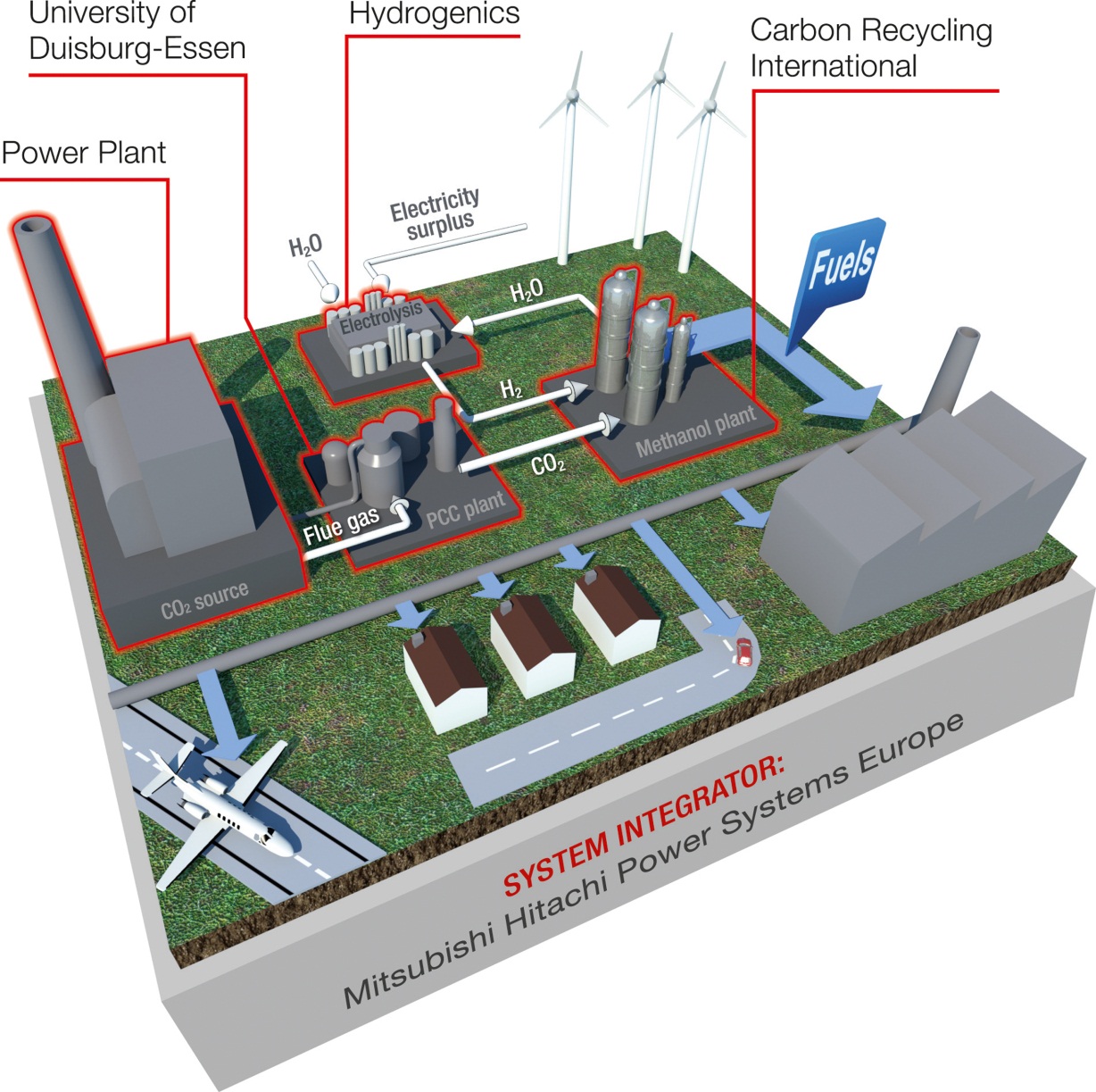 Carbon capture plant
Methanol process
Power plant
[Speaker Notes: MHPSE’s Communication department]
i-deals (Spain)  Coordination, dissemination & exploitation
National Institute of Chemistry Slovenia (Slovenia)  Catalysis and reaction engineering
Mitsubishi Hitachi Power Systems Europe (Germany)  System integrator
Subcontractor: STEAG (Germany)  Power plant owner
Cardiff Catalysis Institute (UK)  Research in catalyst synthesis
Carbon Recycling International (Iceland)  CO2 to methanol technology developer
DIME - University of Genoa (Italy)  Thermo-economic analysis and process optimisation
Hydrogenics Europe (Belgium)  Electrolyser technology developer
University of Duisburg Essen (Germany)  CO2 capture technology provider
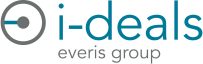 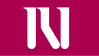 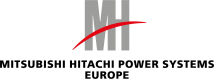 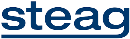 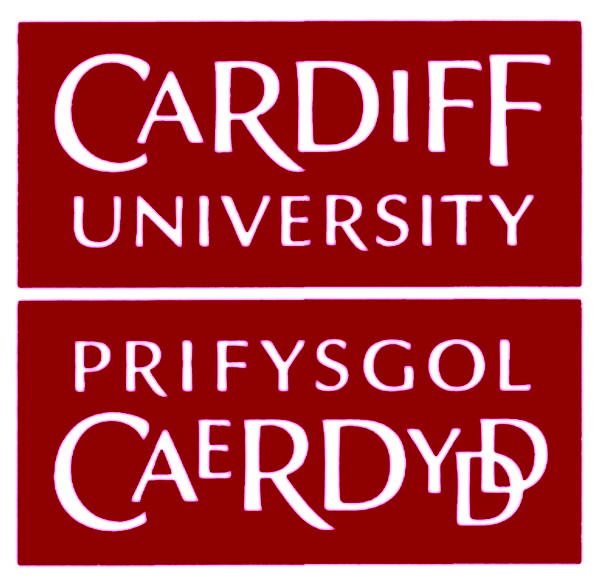 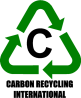 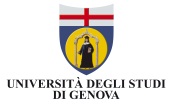 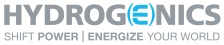 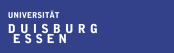 [Speaker Notes: MefCO2 proposal - Section 2]